Year 8 Fitness: Journey of Knowledge
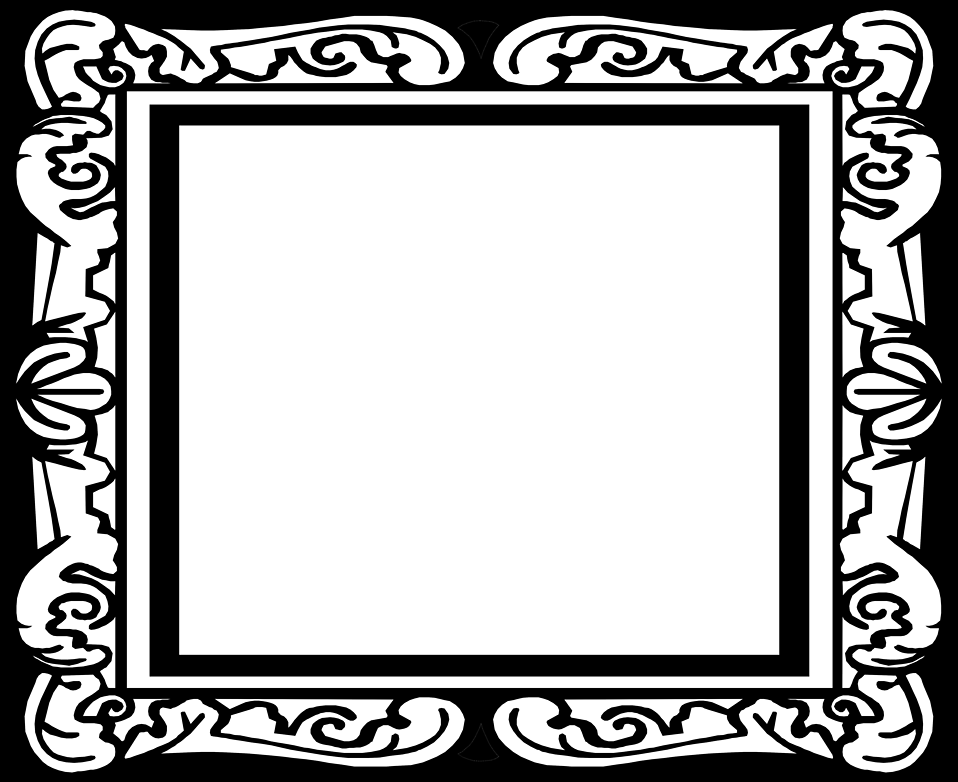 The bigger picture:

Personal development opportunities – Social skills including team work, organisation and planning.

Career links – PE teacher, physiotherapist, sports journalist, outdoor education instructor, coach, professional athlete, personal trainer

RSE – ethics, compassion.
Context and Introduction to Unit: In this unit, pupils will build on their knowledge of the components of fitness in Y7 by focusing on tactics and strategies implemented into their fitness. Pupils will make links between the components of fitness and methods of training as well as explaining which methods are relevant for various athletes. They will build on their knowledge of the cardiovascular system by explaining the effects of exercise on the heart as well as identifying which food groups are most important for different types of athletes. Pupils will also develop their understanding of problem solving by implementing tactics and strategies into orienteering and 4-way capture the flag. They will also choreograph their own dance and develop their levels of flexibility through this.

Prior knowledge (Y7): Pupils have developed knowledge of the components of fitness in Y7 to highlight their own strengths and weaknesses. Pupils have developed a knowledge of nutrition in relation to a balanced diet and have a basic knowledge of the cardiovascular system and heart rate.
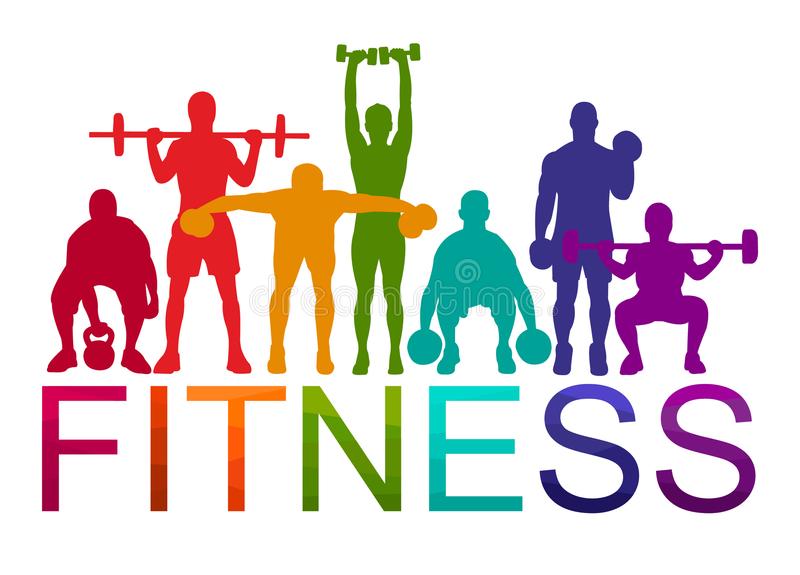 Year 8 Fitness: Assessment Plan
MAPs – Pupils will be assessed at the end of each topic via the Me in PE assessment model:
Physical Me: Skills and application of these into a competitive situation.
Thinking Me: ABC/Principles of Training OR Respiratory System
Healthy Me: Physical attributes that are relevant to the activity.
Social Me: Behaviour, attitudes and support towards other pupils.
Resilient Me: Never giving up despite the challenge of the task that is presented to pupils.

Summative assessment (Me in PE) – The knowledge from this unit will be tested as part of a 1 hour P2S practical assessment at the end of the allocated half term focusing on Physical Me, Thinking Me, Healthy Me, Social Me and Resilient Me. The Me in PE assessment will be completed by the class teacher and distributed to pupils once the marks have been finalised so pupils can be informed which of the 5 areas they are performing well in and which areas they need to work further on.